2016 Yolo County Quality Preschool Initiative The Promise of Local Dedicated Funds for California’s Children Statewide ConferenceSan Francisco State UniversityMay 9, 2016
Jesse Ortiz, Ed.D. 
Yolo County Superintendent of Schools
Dialogue to InitiativesDecember 5, 2013 – candidacy announcement forYolo County Superintendent of Schools - June 2014 election
Preparing Children for Success – Preschool For All 
Promoting Reading Skills by Making Each Child 3rd Grade Reading Ready
Encouraging Parent to School Engagement 
Creating College Educational Partnerships
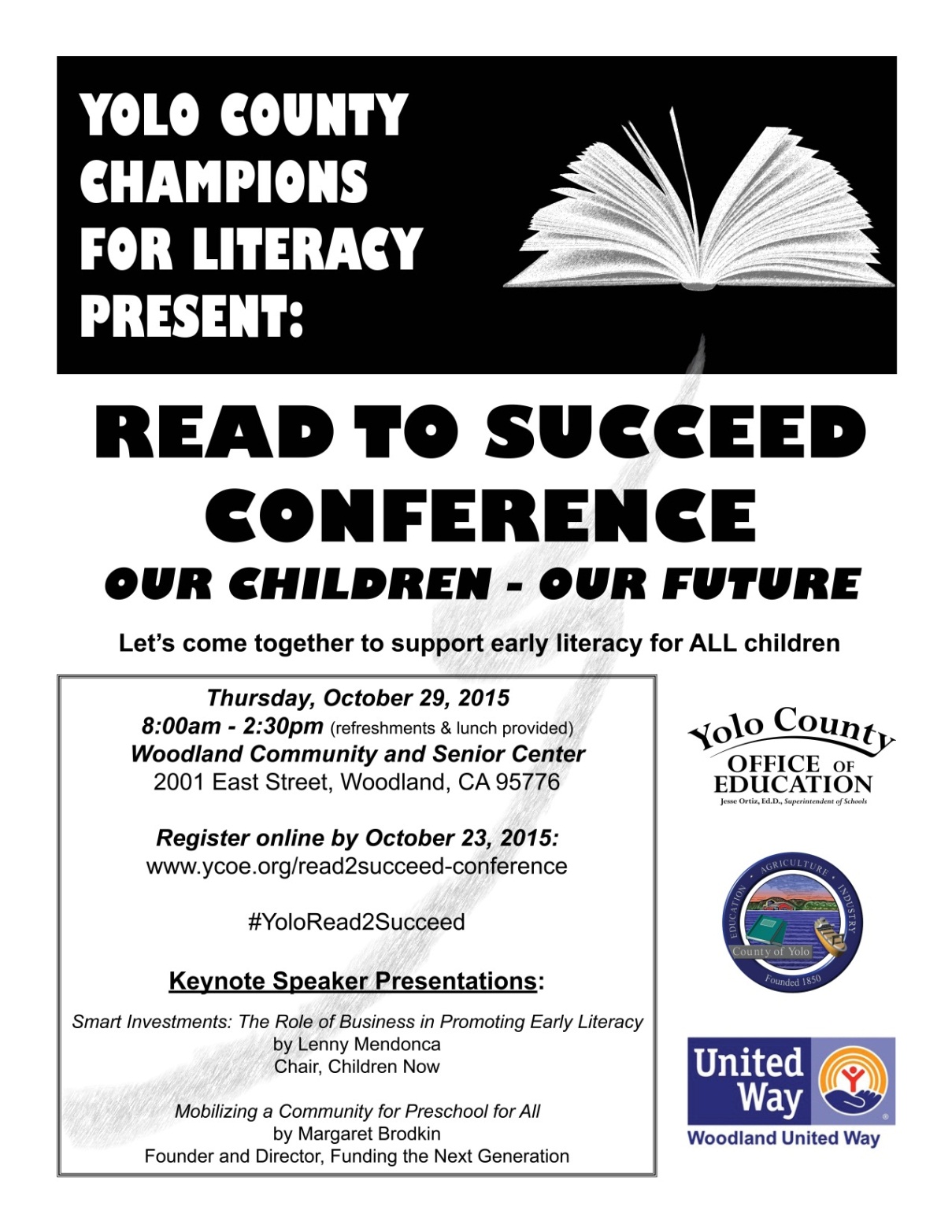 Key Points
November 2002, City of West Sacramento-Measure K, supported % of preschool 
Commonality with other county elected officials (Supervisors Provenza & Saylor) – Discussion regarding Preschool & Transportation needs of County
Strong community preschool advocates. Presented to First 5 Yolo on November 18, 2015 – first formal presentation.
Where We are Today
Two community Preschool Initiative meetings held:  February 24 & March 30
March 8: Yolo County Supervisors hear presentation on two potential sales tax. Ad hoc subcommittee formed of Provenza & Villegas to assist with fact-finding. 
March: Yolo County Preschool Assessment completed by Harder+Company (paid for by YCOE)
	- What is level of unmet need in Yolo County?
	- What is the cost of high quality preschool?  
May 2016: Poll to be completed by FM3 Research (paid by BOS)
By August 12 (88 days). Call of Election 
Election day:  November 8, 2016